Тема: Валка деревьев машинами
План лекции:
1 Способы машинной валки и пакетирования          деревьев. 

2 Валочные и валочно-пакетирующие машины.

3 Заготовка древесины с подсортировкой по породам и размерно-качественным показателям.
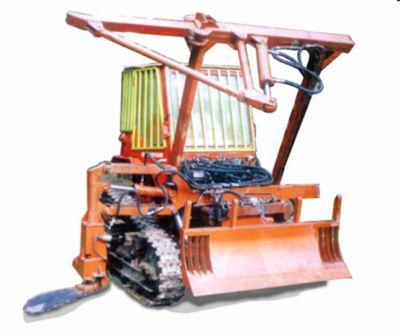 Рисунок  1 – Узкозахватная (рычажная) валочная машина
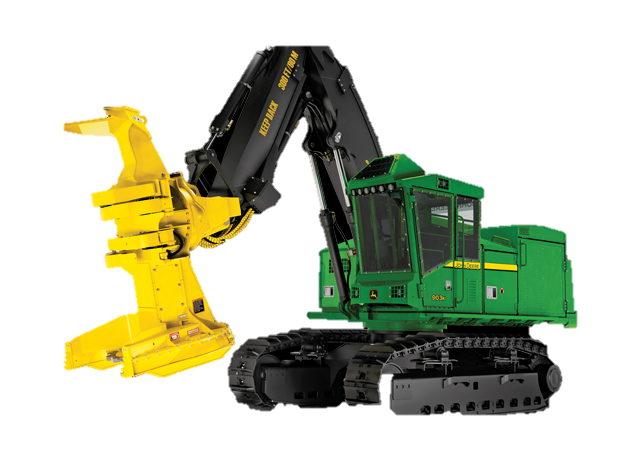 Рисунок  2 – Широкозахватная (манипуляторная) валочная 
	                                  машина
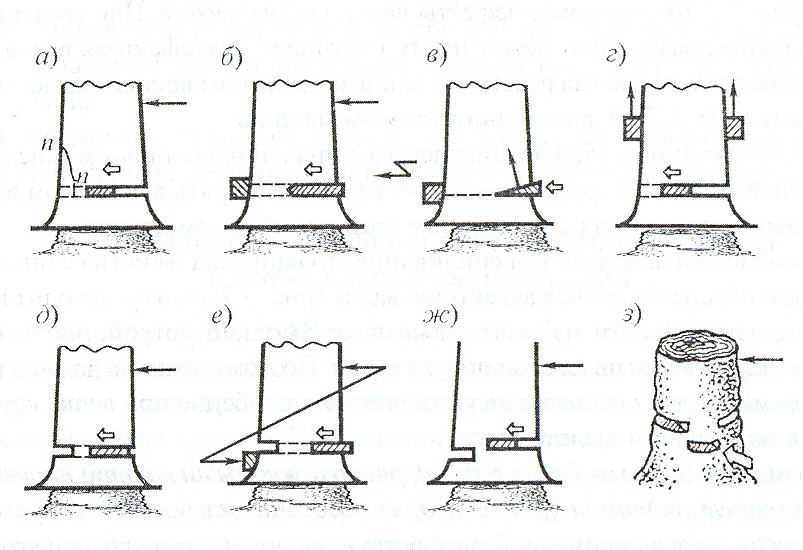 Рисунок 3 – Способы спиливания деревьев машинами
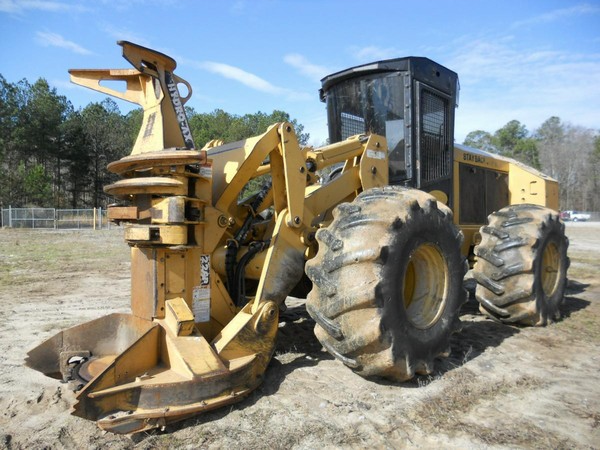 Рисунок  4 – Машина с фронтальным расположением рабочих органов
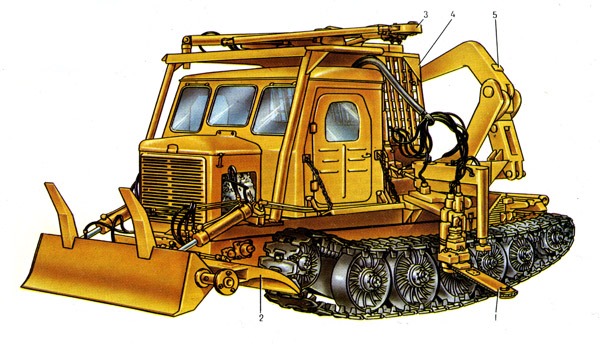 1 - механизм срезания с подвеской; 2 - механизм удаления снега; 
3 - механизм направленной валки деревьев; 4 - ограждение кабины; 5 - технологический рычаг
Рисунок 5 – Основные рабочие органы валочной машины ВМ-4
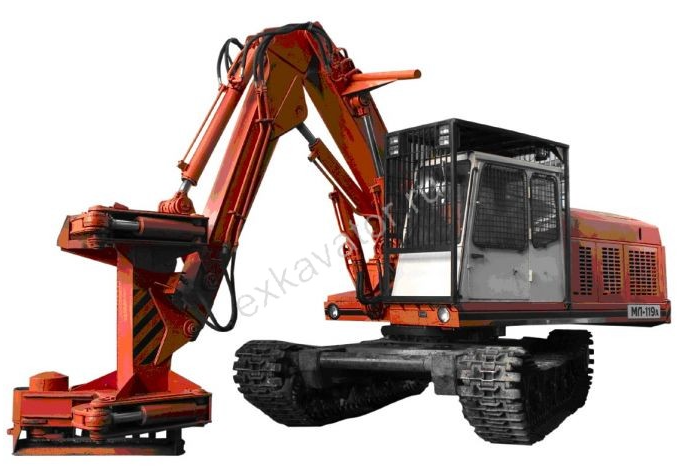 Рисунок  6 – Валочно-пакетирующая машина МЛ-119А
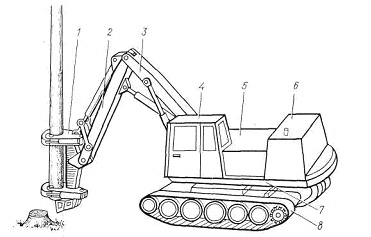 1 - захватно-срезающее устройство, 2 - рукоять, 3 - стрела,
 4 - кабина, 5 - двигатель, 6 - гидросистема, 7 - поворотная платформа, 8 - ходовая система
Рисунок  7 – Основные рабочие органы валочно-пакетирующей 
машины ЛП-19